DLR.de  •  Folie 1
APOLLO_NG: Verbesserte Wolkeneigenschaften für den Solarstrahlungsdienst im Copernicus Atmospheric Monitoring Service (CAMS)
Niels Killius1, Lars Klüser1, Marion Schroedter-Homscheidt1, Philippe Blanc2

1DLR Fernerkundungs-Datenzentrum (DFD), Oberpfaffenhofen
2Mines ParisTech/Armines, 
  Sophia-Antipolis
DLR.de  •  Folie 2
Ein Beitrag aus der F&E desCopernicus Atmospheric Monitoring Service (CAMS)Radiation Service
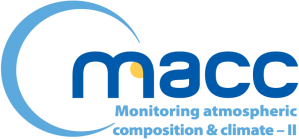 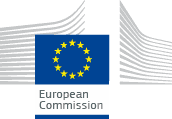 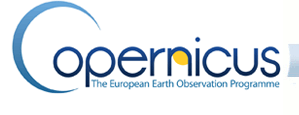 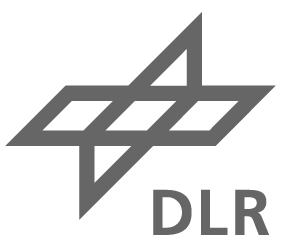 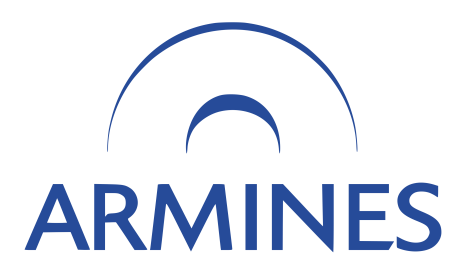 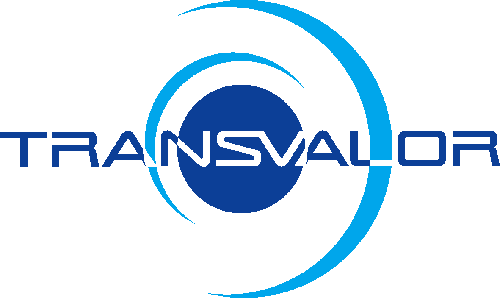 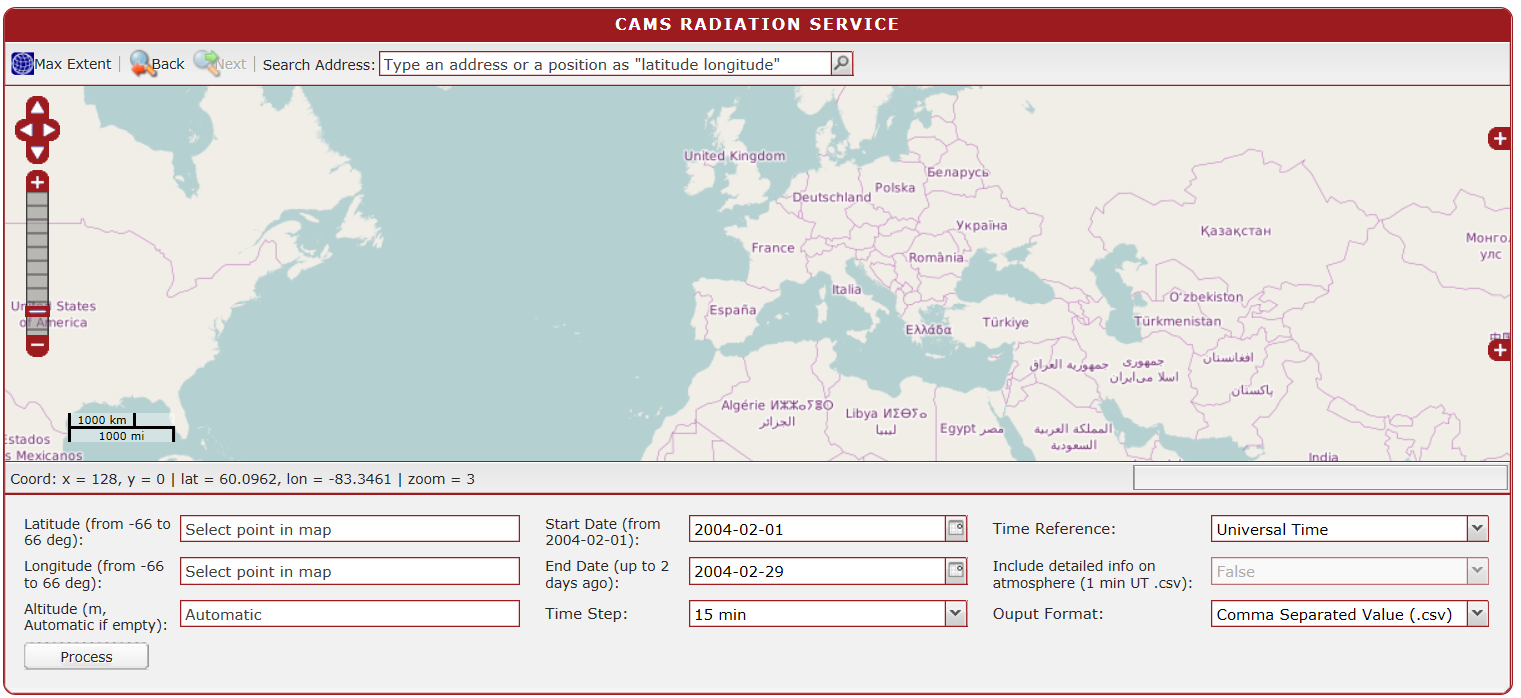 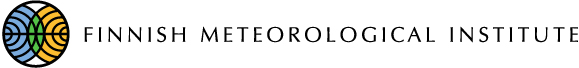 Bild: CAMS/SoDa
DLR.de  •  Folie 3
Heliosat-4 Methode
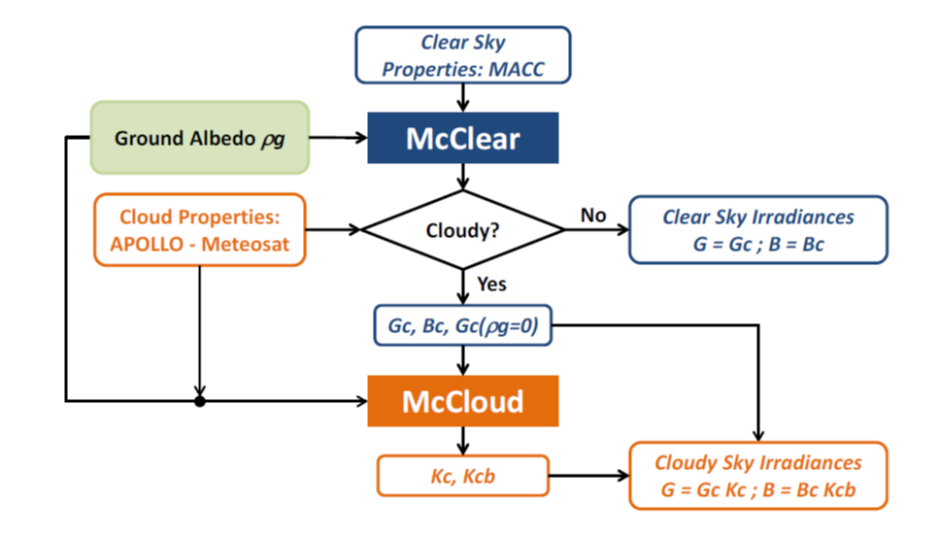 Bild: Wald et. al (2015), MACC III D58.3 report
Methodenpaper: Qu et al (2016), submitted to MetZet
DLR.de  •  Folie 4
APOLLO_NG
Bisher: Avhrr Processing scheme Over Land, cLouds and Ocean Next Generation (APOLLO, Saunders & Kriebel, 1988)
Es werden nach wie vor AVHRR heritage Kanäle genutzt (deshalb APOLLO_NG)
Probabilistische Wolkenerkennung  Es werden Unsicherheiten mitgeliefert
Generische Methode zur Anwendung für Sensoren mit AVHRR heritage Kanälen 
Bereits erfolgreich getestet mit AVHRR, SEVIRI und VIIRS
Zusätzliche Wolkenprodukte wie Effektivradius, Eisgehalt
Detaillierte Methodenbeschreibung: 
  Klüser, Killius & Gesell (2015)
DLR.de  •  Folie 5
APOLLO_NG Wolkenerkennung
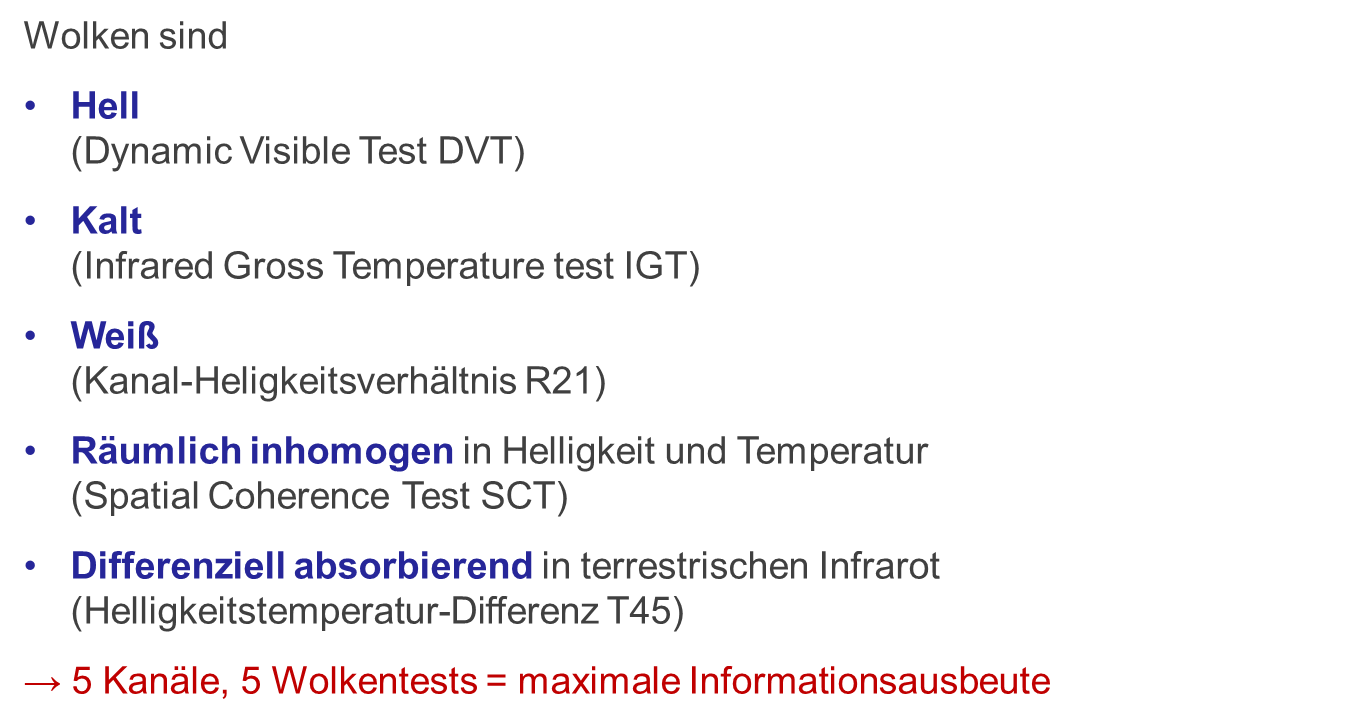 DLR.de  •  Folie 6
APOLLO_NG Wolkenerkennung
5 klassische APOLLO Wolkentests basierend auf physikalischen Prinzipien
Linearisierung um Schwellwert xbinary herum mit geeigneter Metrik
Probabilistische Interpretation:
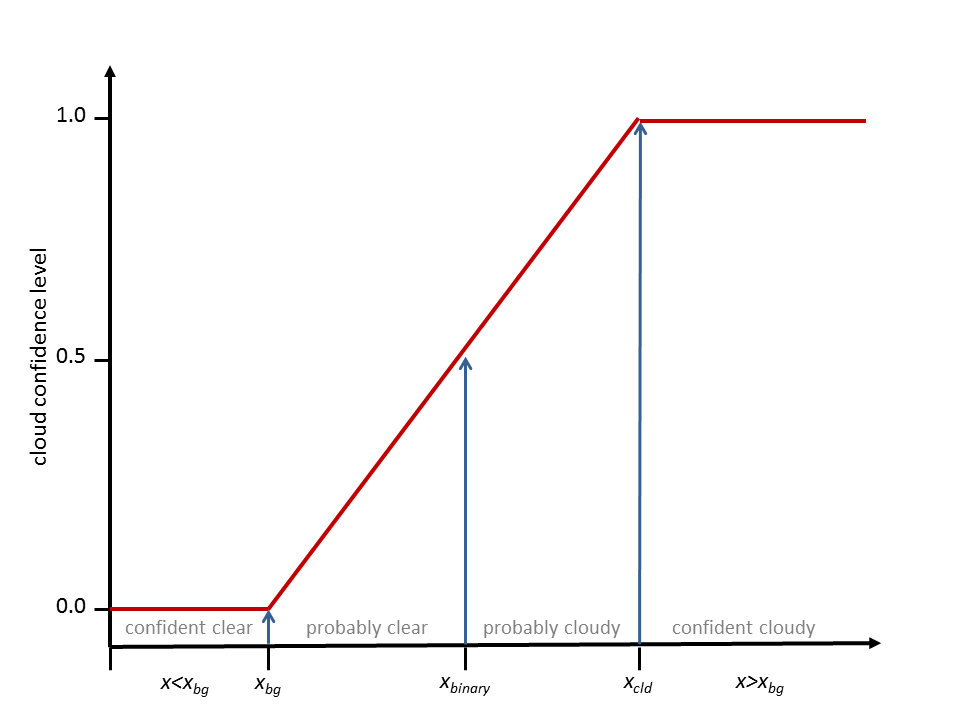 anstatt klassisch
Bild: Klüser, Killius & Gesell (2015)
DLR.de  •  Folie 7
APOLLO_NG Wolkenerkennung
Satz von Bayes für Update der Wolkenwahrscheinlichkeit (unter Annahme einer binären Wolkenentscheidung)
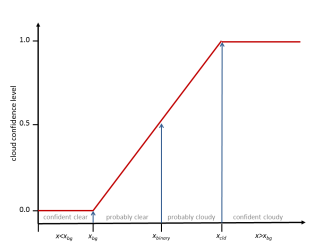 führt mit Startwert Pcld=0.5 zu
Nach fünfmaligem Update: Pcld > Pcld (min)   Pixel ist bewölkt
DLR.de  •  Folie 8
APOLLO_NG Wolkenerkennung
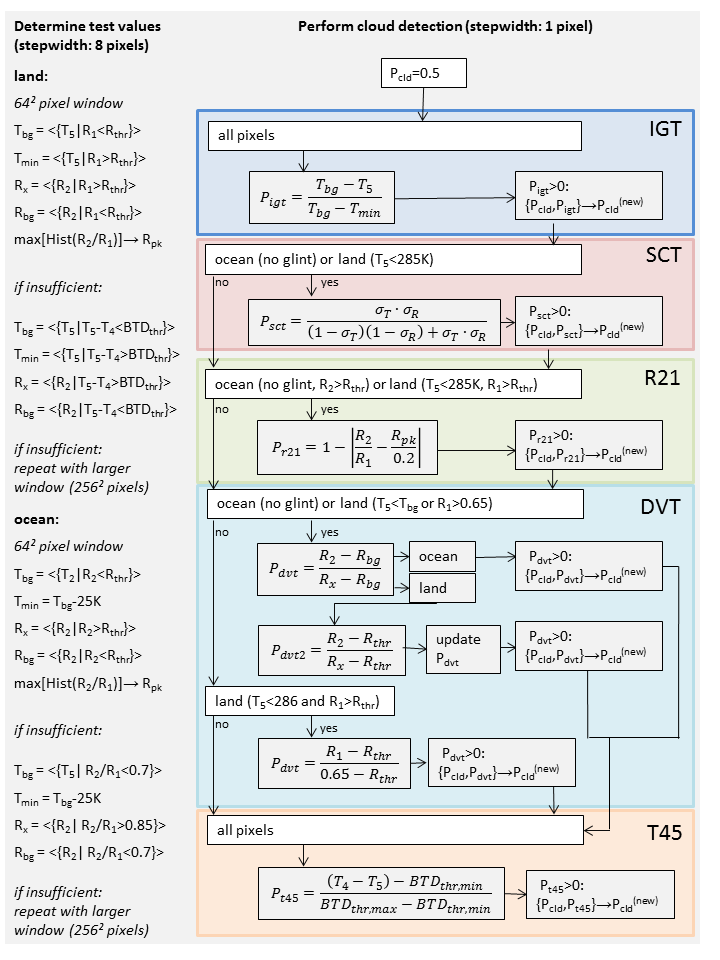 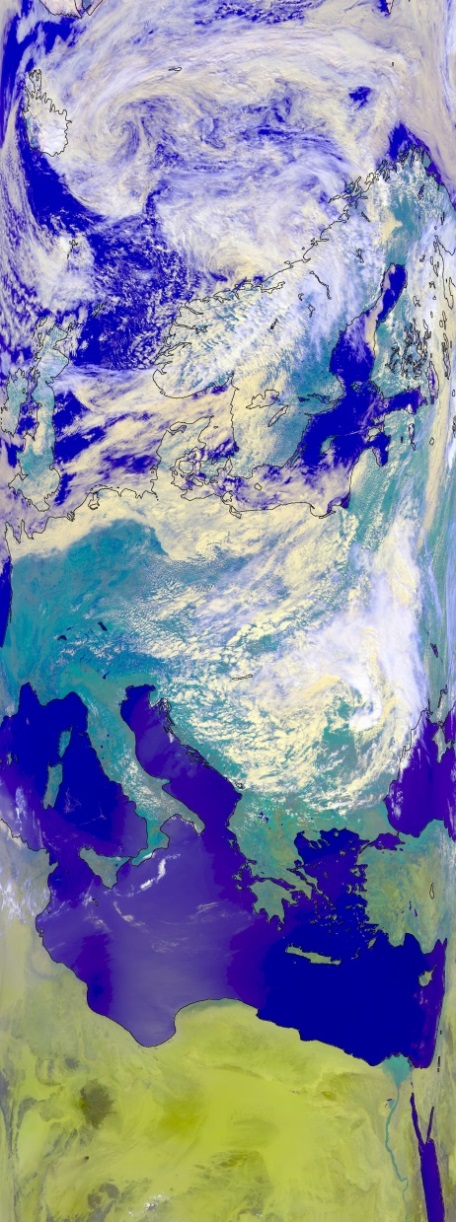 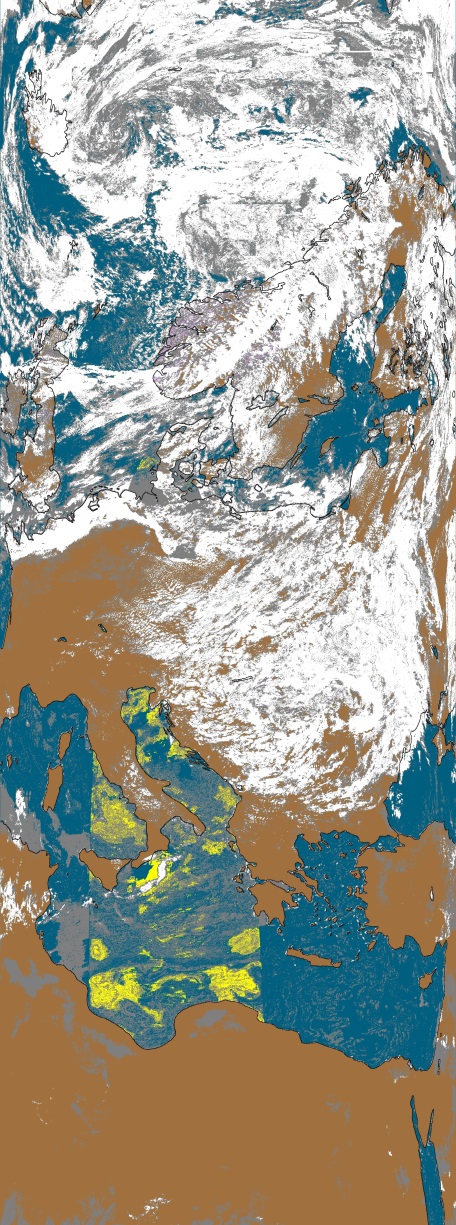 Bild: Klüser, Killius & Gesell (2015)
DLR.de  •  Folie 9
Input und Produkte
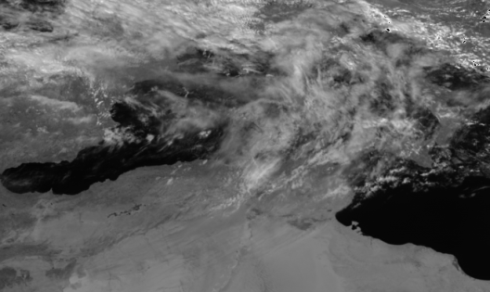 0.6µm, 0.8µm
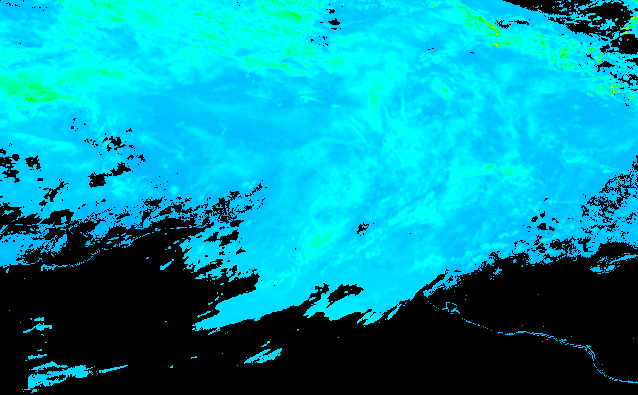 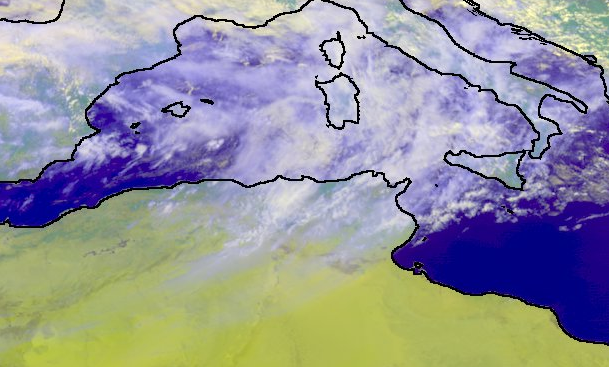 Wolken optische Dicke
RGB composite
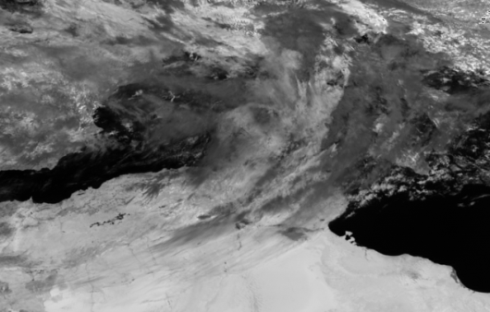 1.6µm
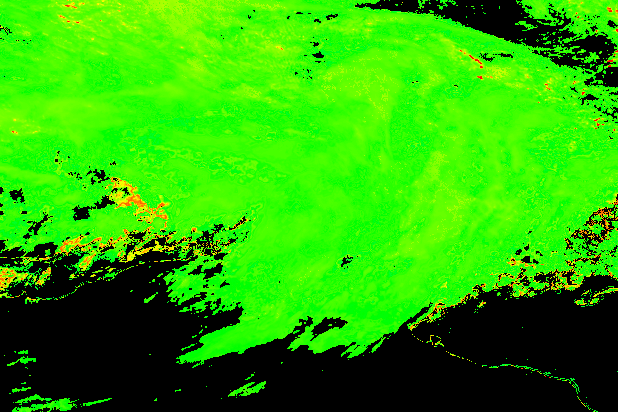 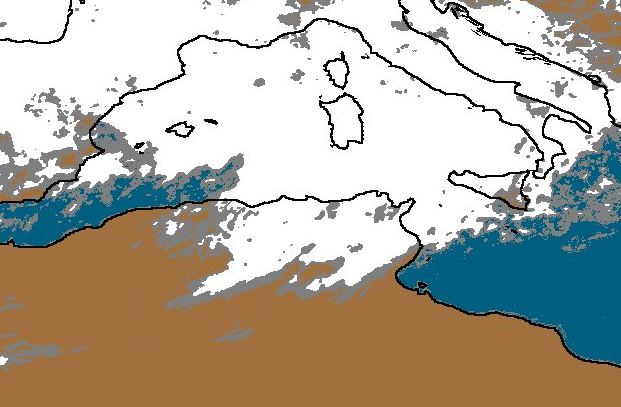 Wolken optische Dicke  Unsicherheit
Wolkenmaske
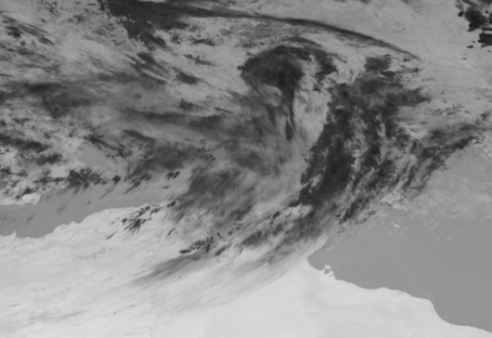 10.8µm, 12.0µm
Cloud Mask Output
(HDF4,netCDF4)
Cloud Product Output
(HDF4,netCDF4)
DLR.de  •  Folie 10
Vergleich APOLLO vs. APOLLO_NG: kalte Wüsten
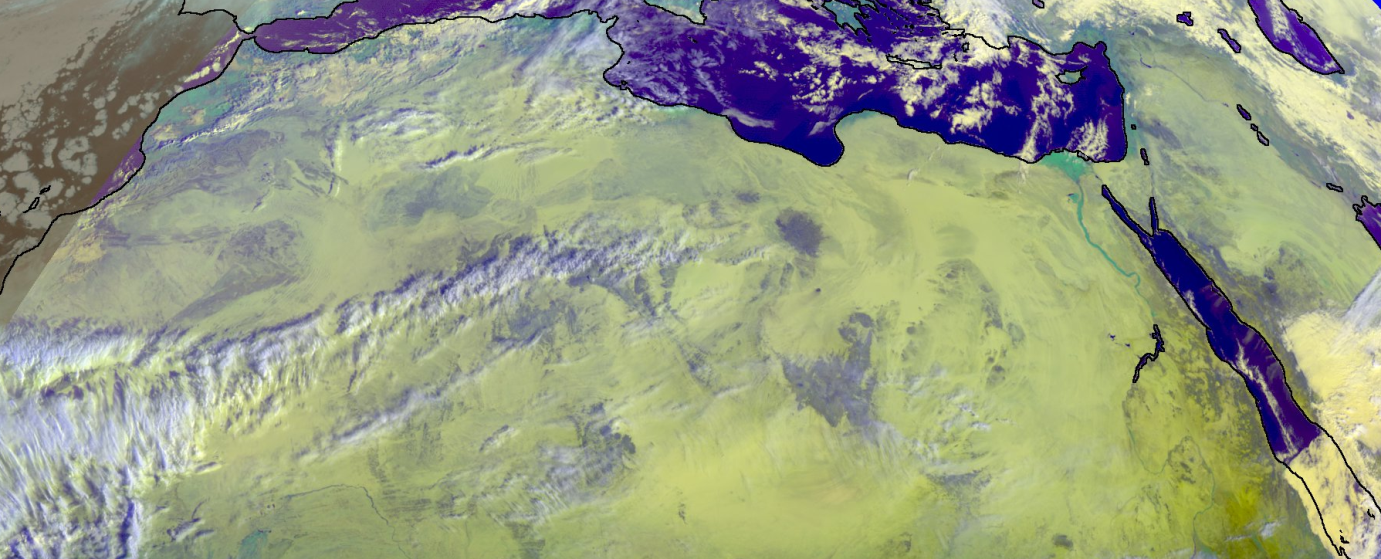 15. Januar 2008 08:00 UTC
RGB composite
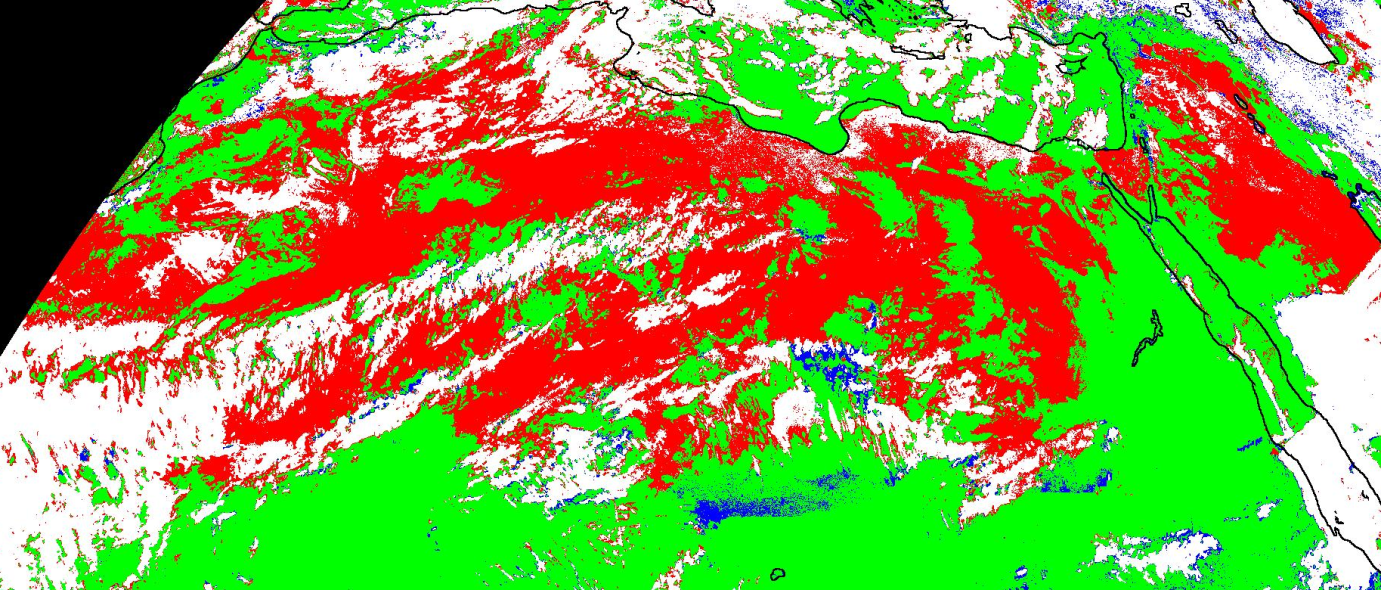 Vergleich der Wolkenmasken pthresh = 40%
DLR.de  •  Folie 11
Zusammenfassung & Ausblick
APOLLO_NG wird höchstwahrscheinlich das alte APOLLO ersetzen
Für unterschiedliche Sensoren mit AVHRR heritage Kanälen anwendbar
Flexiblere Handhabung durch Wolkenwahrscheinlichkeiten möglich
Bekannte Schwäche des alten APOLLO bei kalten, hellen Oberflächen scheint behoben zu sein
Validierung gegen CREW Datensatz läuft
Validierung in Heliosat-4 gegen BSRN Daten läuft
DLR.de  •  Folie 12
Quellen
Klüser, L., Killius, N., and Gesell, G.: APOLLO_NG – a probabilistic interpretation of the APOLLO legacy for AVHRR heritage channels, Atmos. Meas. Tech., 8, 4155-4170, doi:10.5194/amt-8-4155-2015, 2015.
Qu, Z., Oumbe, A., Blanc, P., Espinar, B., Gesell, G., Gschwind, B., Klüser, L., Lefèvre, M., Saboret, L., Schroedter-Homscheidt, M., and  Wald, L. (2016). “Fast radiative transfer parameterisation for assessing the surface solar irradiance: The Heliosat-4 method “. Submitted to MetZet.
Saunders, R. W. and Kriebel, K. T. (1988). “An improved method for detecting clear sky and cloudy radiances from AVHRR data”. Int. J. Remote Sens., 9, 123–150.
Wald, L., Lefèvre, M., Killius, N., Schroedter-Homscheidt , M., and Wey, E. (2015). MACC-III D58.3 “Report on service chain problem investigations “. Chapters 3 and 4.1. EU Copernicus Grant agreement n°633080